Profesjonalne rozwiązanie dla rutynowych i specjalistycznych badań chemii klinicznej
Bartosz Wiza
20.03.2024
Biochemistry and Immunochemistry Project Manager
21.03.2024
Argenta to 30 lat doświadczenia na rynku diagnostyki oraz wyposażenia laboratorium, rzetelność i innowacja w działaniu.
NASZA WIZJA
Najbardziej innowacyjne i kompleksowe rozwiązania, zabezpieczone eksperckim wsparciem aplikacyjnym, technicznym
i logistycznym.
WSPARCIEI BEZPIECZEŃSTWO
INNOWACYJNOŚĆI DIGITALIZACJA
KOMPLEKSOWOŚĆ
GŁÓWNE OBSZARY NASZEJ DZIAŁALNOŚCI
DIAGNOSTYKA PRZEMYSŁOWA
MIKROBIOLOGIA KLINICZNA
DIAGNOSTYKA LABORATORYJNA
DIAGNOSTYKA WETERYNARYJNA
BIOLOGIA MOLEKULARNA
BADANIA
NAUKOWE
Bohaterowie w każdym rozmiarzeThermo Scientific Indiko i Indiko Plus, analizatory do rutynowych oraz specjalistycznych badań chemii klinicznej
Wyposaż swoje laboratorium w analizatory Indiko
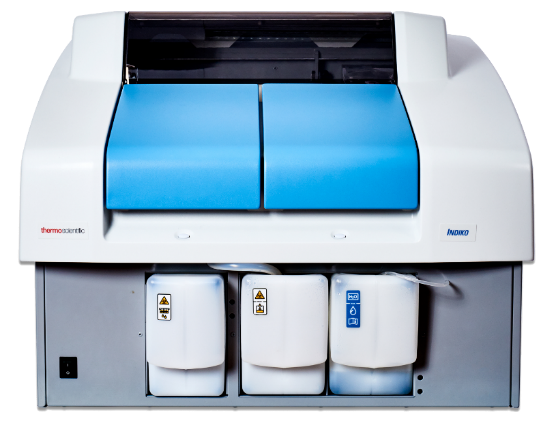 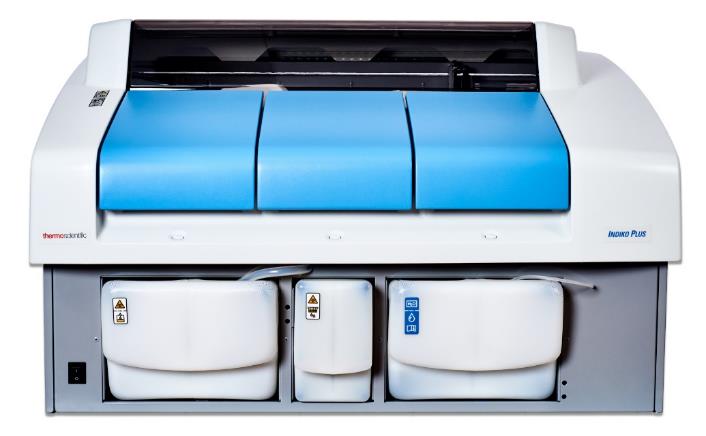 Thermo Scientific Indiko
Thermo Scientific Indiko Plus
Thermo Scientific™ Indiko™ i Indiko Plus to w pełni automatyczne analizatory nablatowe wolnego dostępu dla laboratoriów każdego rozmiaru. Oferują maksymalną wygodę pracy, wiarygodność i oszczędność .
Thermo Fisher Scientific products are distributed globally, so uses, applications, and availability of product in each country depend on local regulatory marketing authorization status. | system.support.fi@thermofisher.com | September 2020
6
1. Analizatory Indiko
Rodzina analizatorów Indiko
W pełni zautomatyzowane analizatory
Analiza zorientowana na próbki 
Sprawdzona wiarygodna technologia pomiaru
Kuwety reakcyjne o niskiej objętości
Opcjonalna przystawka ISE dla pomiarów Na+, K+, oraz Cl-
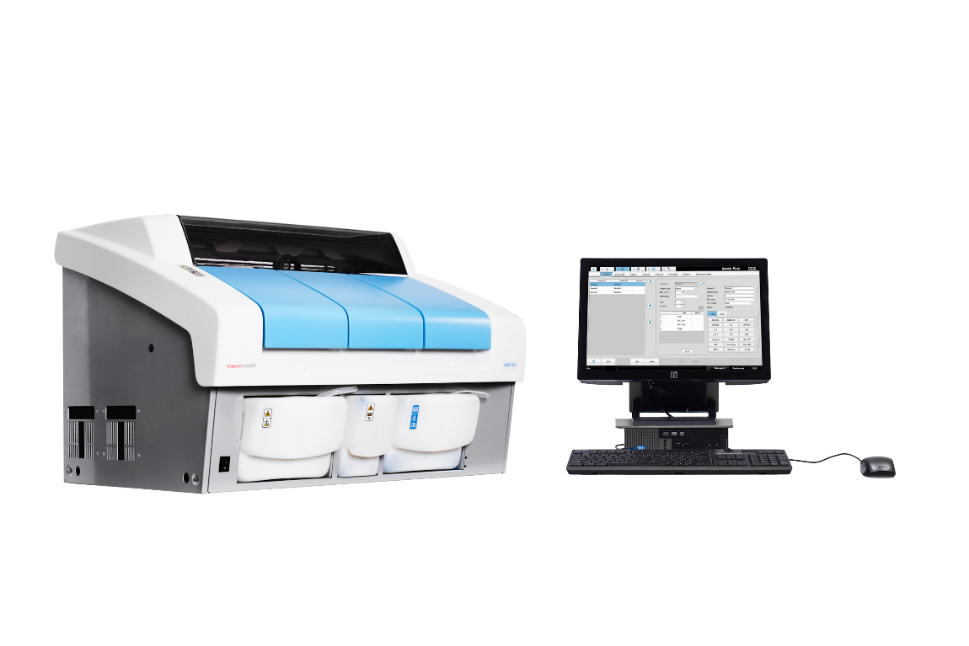 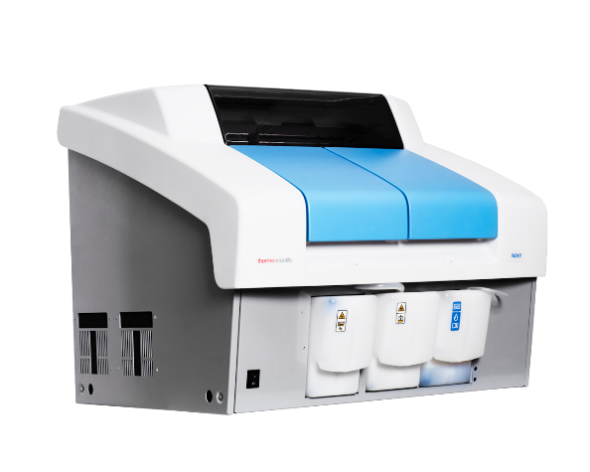 Thermo Scientific Indiko Plus
Thermo Scientific Indiko
Docelowe segmenty rynku
Chemia Kliniczna
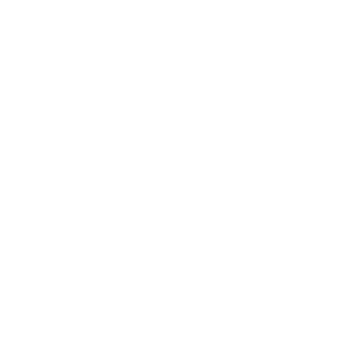 Pomiary koncentracji substancji w celach diagnostycznych i terapeutycznych
Substancje uzależniające
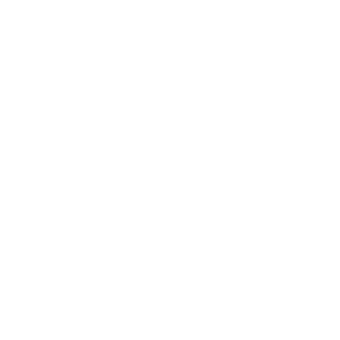 Monitoring nielegalnych i zakazanych substancji
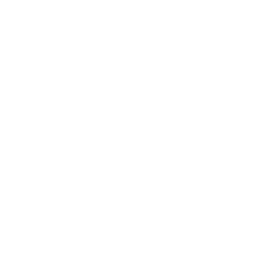 Monitoring leków 
immunosupresyjnych
Monitoring poziomu leków immunosupresyjnych u pacjentów około transplantacji w celu zapobiegania odrzucenia przeszczepu
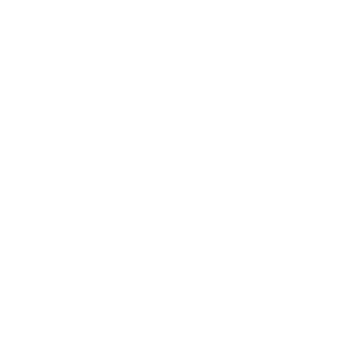 Monitorowanie
 leków
Monitorowanie leków w celu dobrania odpowiedniej dawki
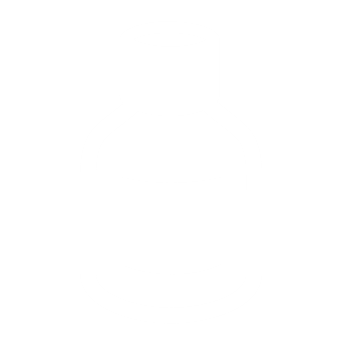 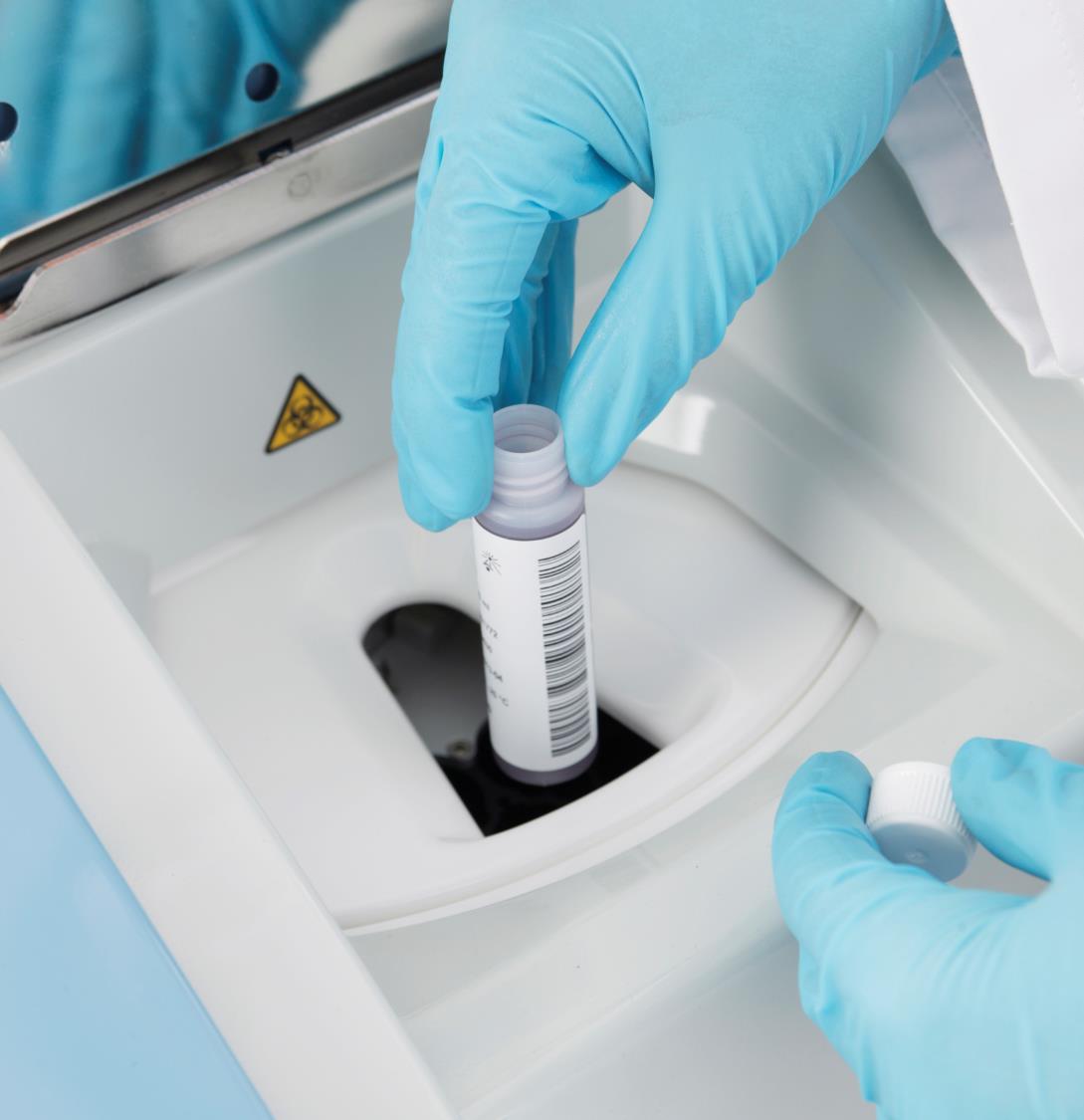 Docelowy klient
Analizatory Indiko zarówno do 
   małych jak i średnich laboratoriów
Wydajnośc :
Indiko: do 200T/H
Indiko Plus: do 350T/H
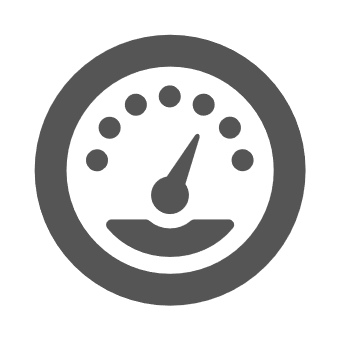 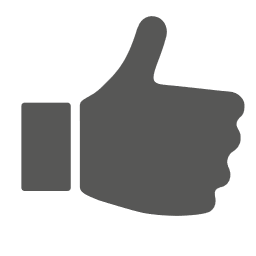 Do 300,000 testów/rok
Parametry dostępne dla systemów Indiko
Wiarygodne wyniki dla monitorowania pacjenta
Clinical Chemistry*
Albumin
Alkaline Phosphatase
ALT
Amylase
AST
Bicarbonate
Bilirubin	
Calcium
Cholesterol
Cholinesterase
HDL-Cholesterol
LDL-Cholesterol
CK
CK-MB	
Creatinine
Gamma-GT
Glucose
Iron
LDH
Lipase
Magnesium
Phosphorus
Total Protein
Triglycerides
U/CSF Protein	
Urea
Uric acid 

Specific Proteins*
Albumin in urine	
Antistreptolysin O
Apolipoprotein A1
Apolipoprotein B
Complement C3
Complement C4
CRP 
CRP, high sensitivity
D-Dimer
Ferritin
HbA1c	
Immunoglobulin A
Immunoglobulin G
Immunoglobulin M
Rheumatoid Factors
sTfR	
Transferrin

Electrolytes*
Chloride
Sodium
Potassium

DATs
Amphetamines
Amphetamines / Ecstasy
Barbiturate
Benzodiazepine	
Buprenorphine
Cannabinoids (THC)
Cocaine
Cotinine
Ecstasy	
Ethyl Alcohol
Ethyl Glucuronide†
Fentanyl †
Heroin Metabolite
Hydrocodone ‡	
LSD
Methadone
Methadone Metabolite
Opiate
Opiate 2K
Oxycodone
Phencyclidine (PCP)
Propoxyphene

TDMs*	
Amikacin
Carbamazepine	
Digoxin	
Digitoxin
Gentamicin
Lamotrigine
Lidocaine §
Phenytoin
Quinidine
Teicoplanin
Theophylline
Tobramycin
Topiramate
Valproic Acid
Vancomycin
Zonisamide
	
ISDs*
Cyclosporine
Everolimus
Tacrolimus
Mycophenolic Acid
Serum Toxicology
Acetaminophen
Barbiturate
Benzodiazepine	
Tricyclic Antidepressants

Oral Fluid Assays*
Amphetamine
Methamphetamine
Cocaine
Opiate
PCP
THC

Specimen Validity Tests
Creatinine-Detect
General Oxidant-Detect
Gravity-Detect
pH-Detect
Sample Check
Ready to use
Time-saving
Reliable
Availability of products in each country depends on the local regulatory marketing authorization status.
*	Products are CE marked. They are not 510(k)-cleared for use on the Indiko / Indiko Plus and not available for sale in the U.S. for use on the Indiko / Indiko Plus.
†	Products are CE marked. They are not 510(k)-cleared but are available for sale in the US for Criminal Justice & Forensics (CJ&F).
‡	For use in the USA and Canada only.
§	For use in the USA only.
Baza aparatów instalowanych na świecie nieustannie wzrasta
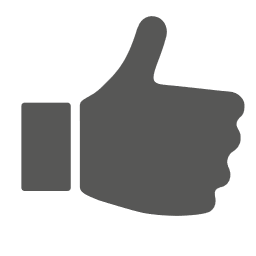 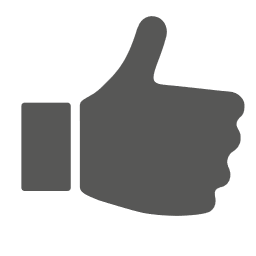 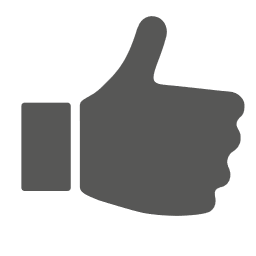 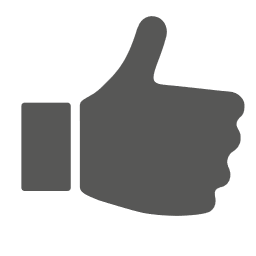 Europe1,330
Americas 910
MENA 560
APAC 620
Ponad  5,000 analizatorów na całym świecie
Thermo Fisher Scientific products are distributed globally, so uses, applications, and availability of product in each country depend on local regulatory marketing authorization status. | system.support.fi@thermofisher.com | September 2020
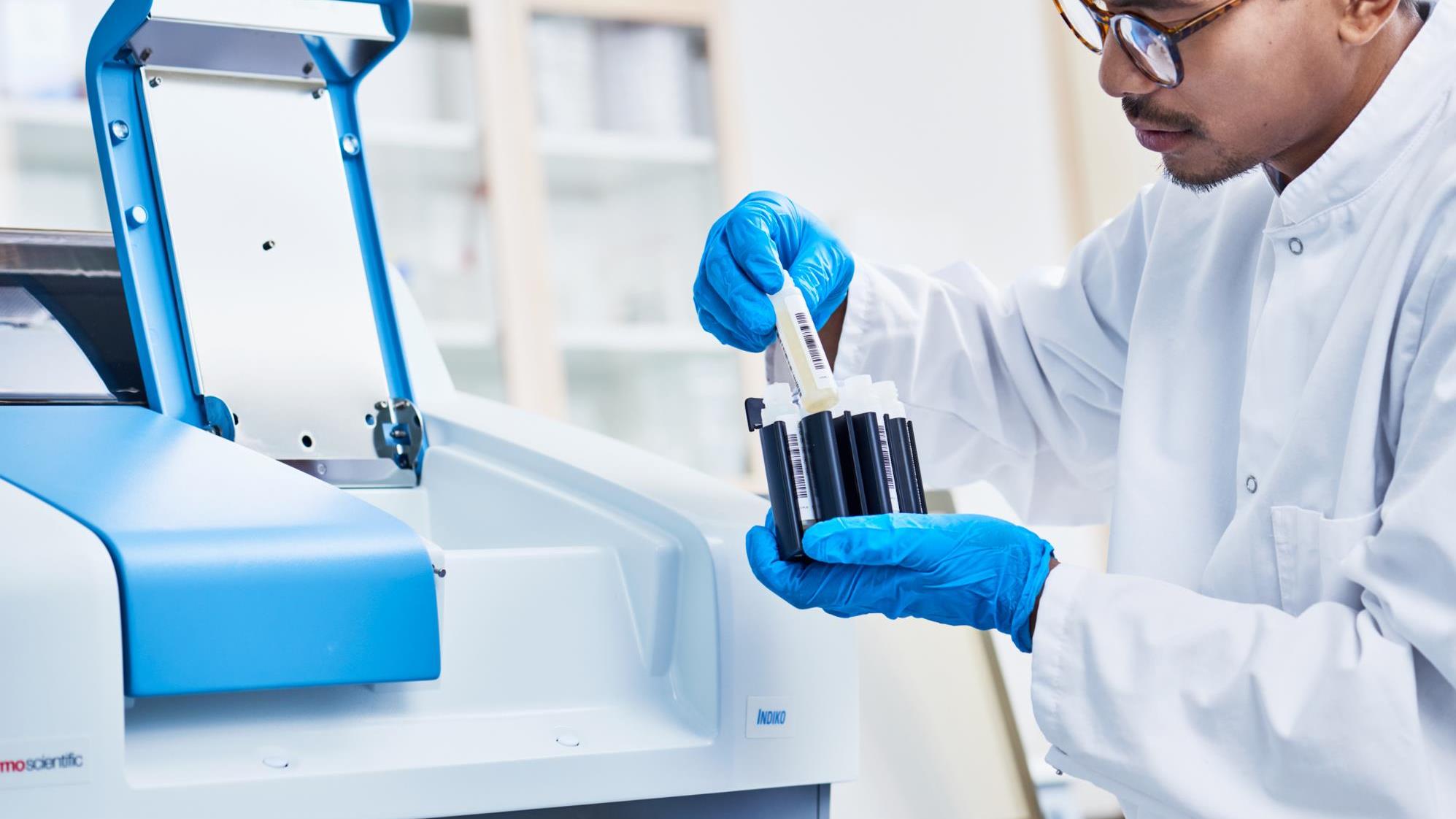 2. Główne zalety
Dlaczego Idiko
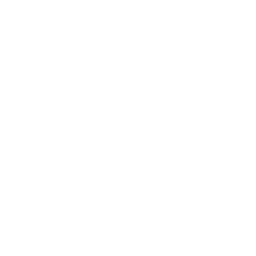 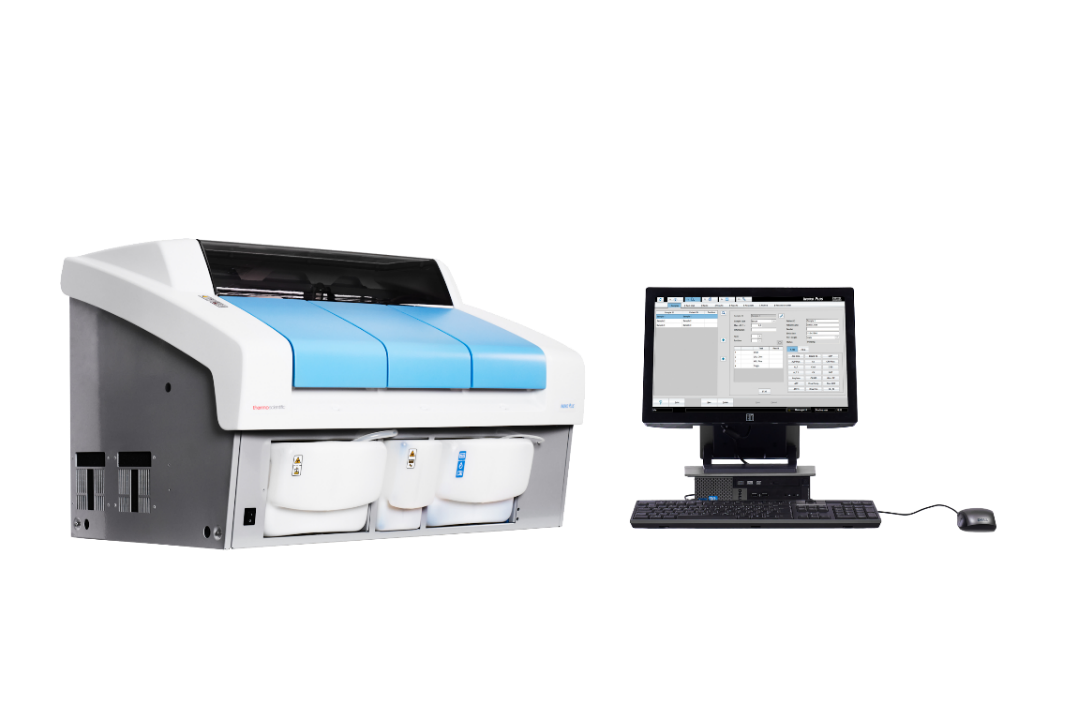 Mały aparat, duże możliwości
Pasuje do każdego laboratorium i nadal jest w stanie wykonać do300,000 testów w roku
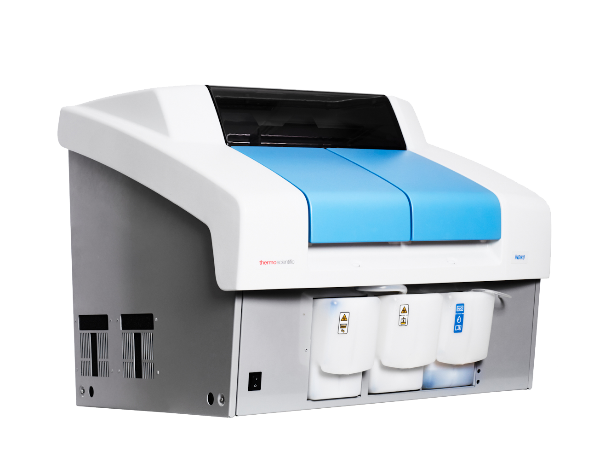 Duża wydajność mimo małych rozmiarów
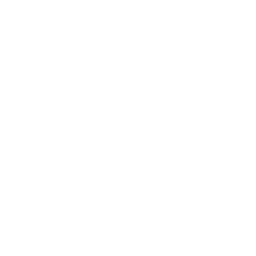 75 cm
94 cm
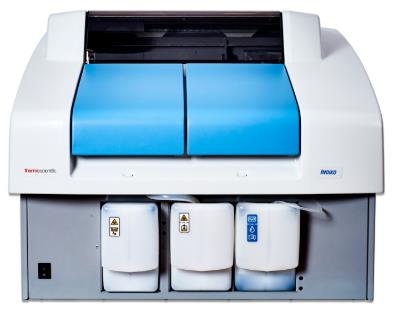 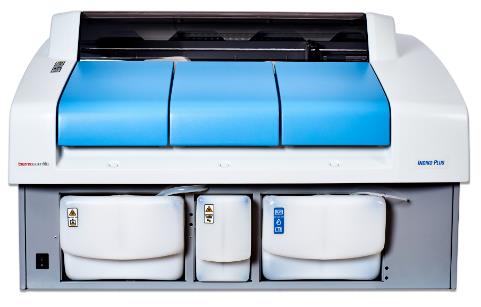 70 cm
70 cm
62 cm
62 cm
Indiko
Do 200 testów/godzinę  Do 120 ISE testów/godzinę
Indiko Plus
Do 350 testów/godzinęDo 135 ISE testów/godzinę
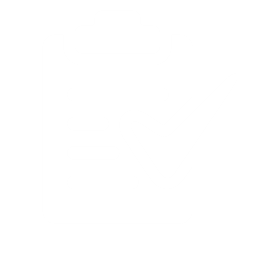 Odpowiednie dla różnych zapotrzebowani przestrzennych
Do 300,000 testów/rok
Thermo Fisher Scientific products are distributed globally, so uses, applications, and availability of product in each country depend on local regulatory marketing authorization status. | system.support.fi@thermofisher.com | September 2020
Optymalna pojemność reagentów i próbek
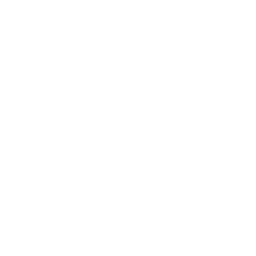 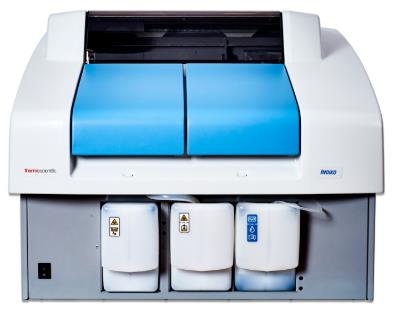 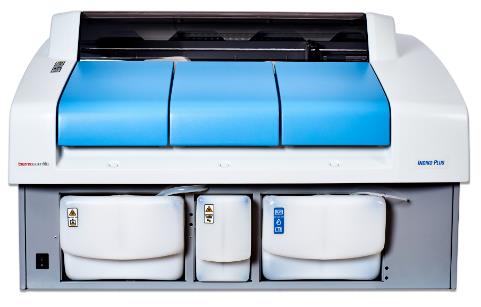 Indiko
Indiko Plus
Próbki
90
108
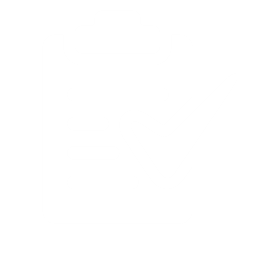 Reagenty
30
42
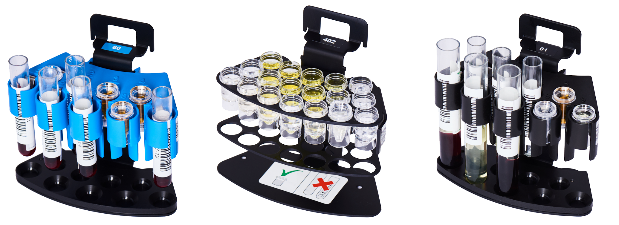 Trzy różne typy statywów
Thermo Fisher Scientific products are distributed globally, so uses, applications, and availability of product in each country depend on local regulatory marketing authorization status. | system.support.fi@thermofisher.com | September 2020
Indiko vs. Indiko Plus – widok wewnętrzny
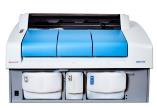 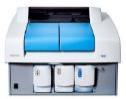 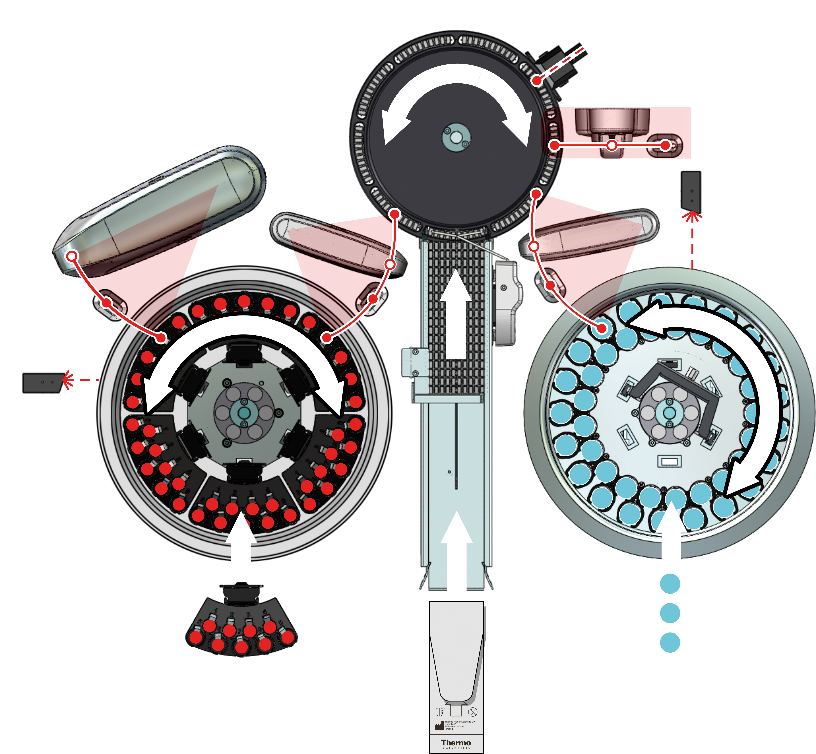 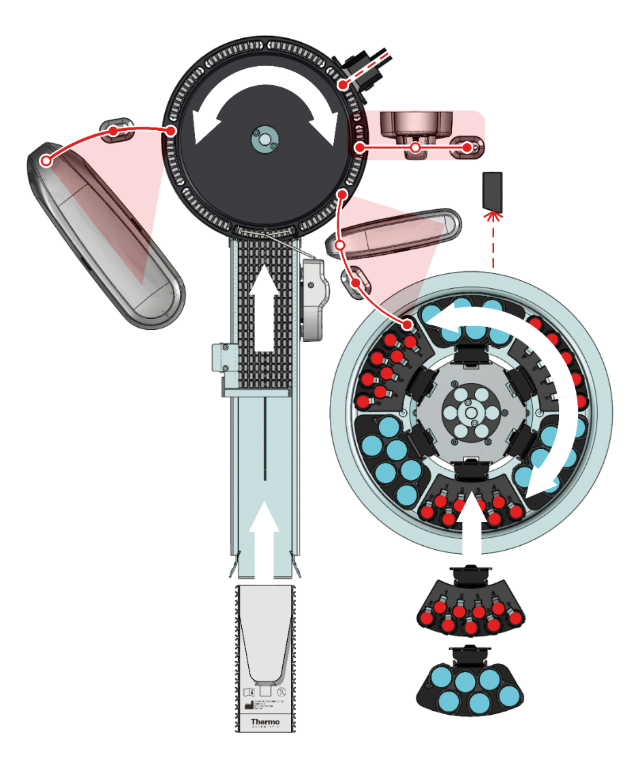 Mixer
Sample probe
Mixer
ISE unit
ISE unit
Sample/reagentprobe
Reagent probe
Sample disk
(max 6 sampleracks)
Combined sample/reagent disk(max 6 racks)
Reagent disk(42 positions)
Cuvette storage36x10 TENCELL™ cuvettes
Cuvette storage
36x10 TENCELL™ cuvettes
Thermo Fisher Scientific products are distributed globally, so uses, applications, and availability of product in each country depend on local regulatory marketing authorization status. | system.support.fi@thermofisher.com | September 2020
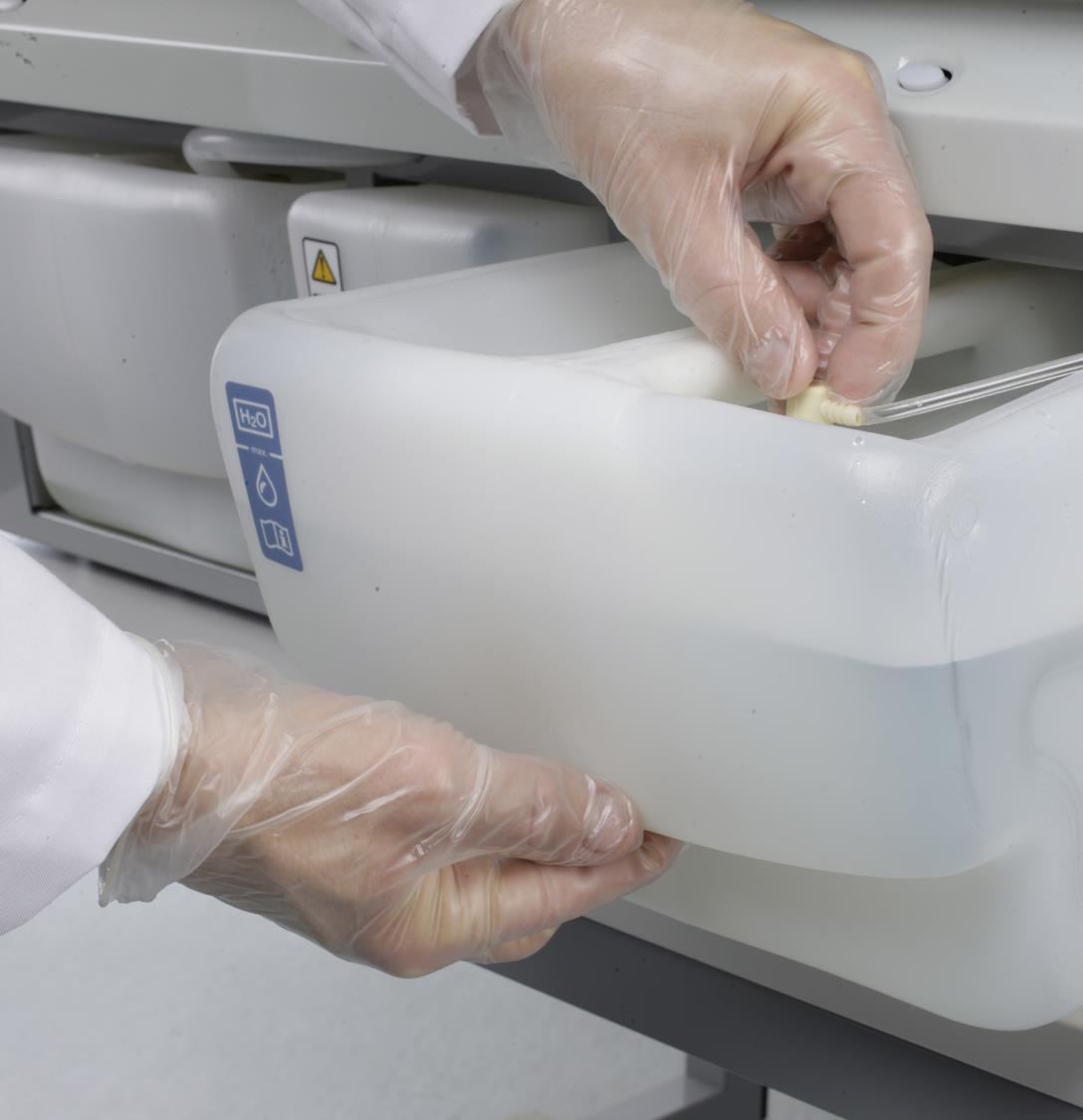 Samodzielny analiztor
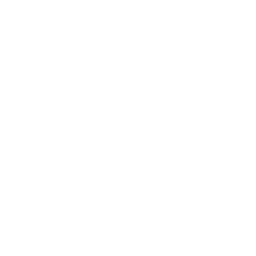 Nie wymaga żadnych zewnętrznych pojemników na wodę lub bezpośredniego złącza zasilającego w wodę

Szybkość i prostota montażu 

Minimalne zużycie wody
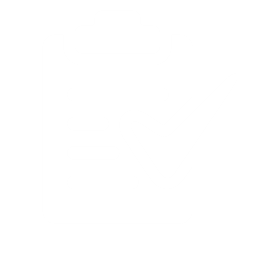 Tylko 1.5–2.5 litra wody/godzinę 
Przyjazny środowisku
Niski koszt eksploatacji
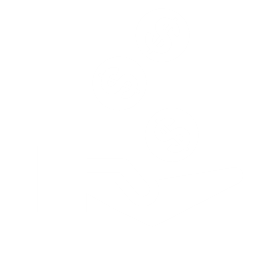 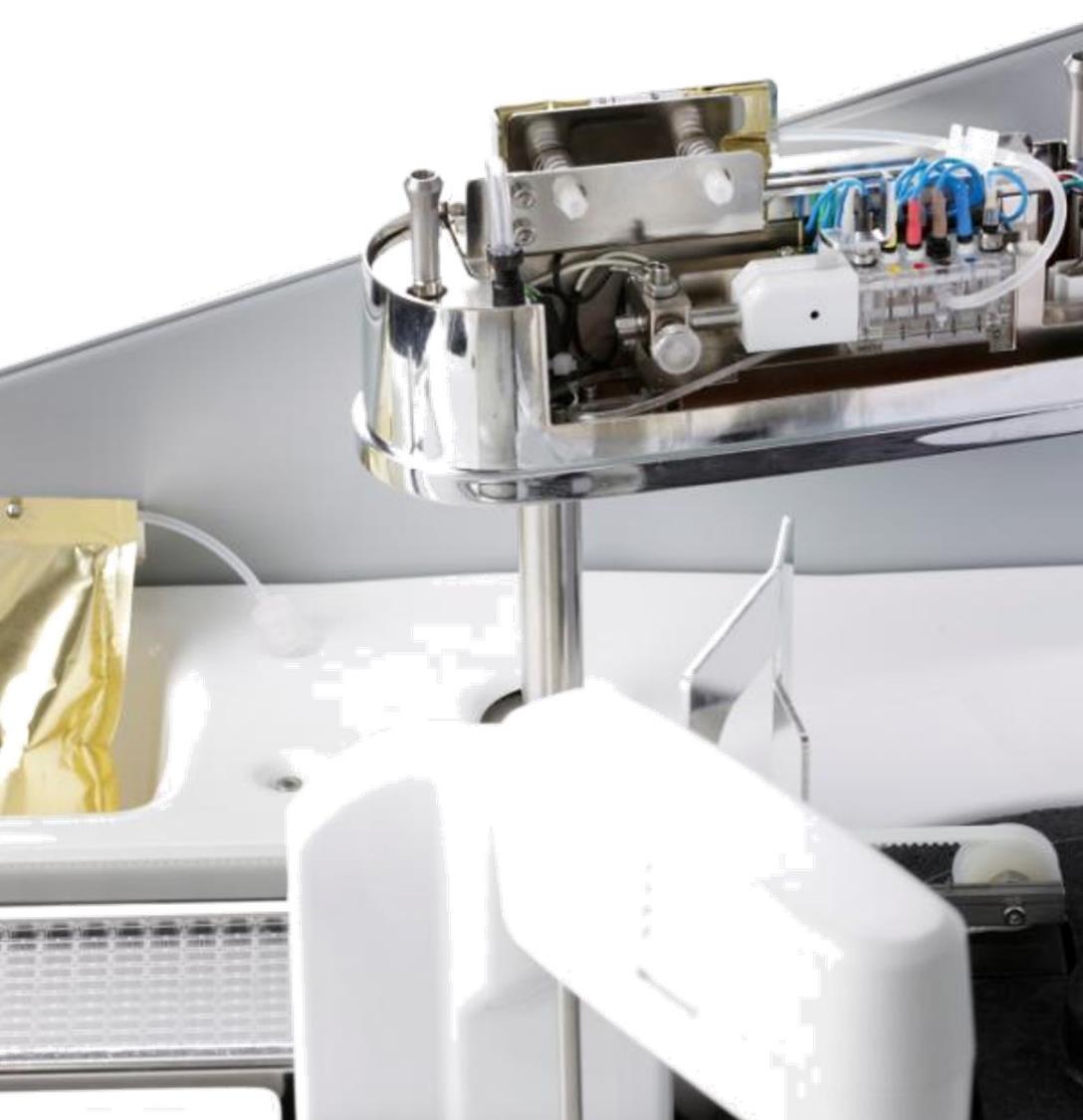 ISE metoda bezpośrednia
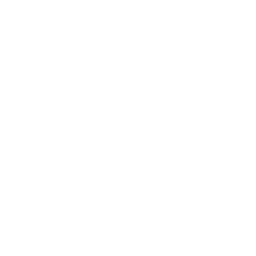 Pomiary dla  Na+, K+, oraz Cl- 

Dla osocza oraz surowicy 

Doskonała powtarzalność 

Stabilne elektrody pozwalają na długie interwały kalibracji – nawet kilkumiesięczne
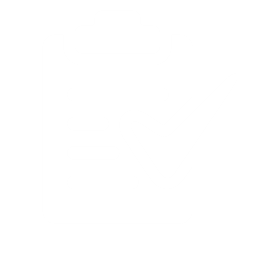 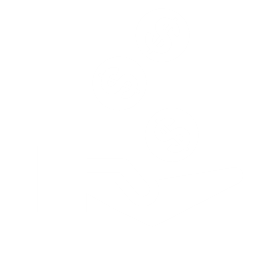 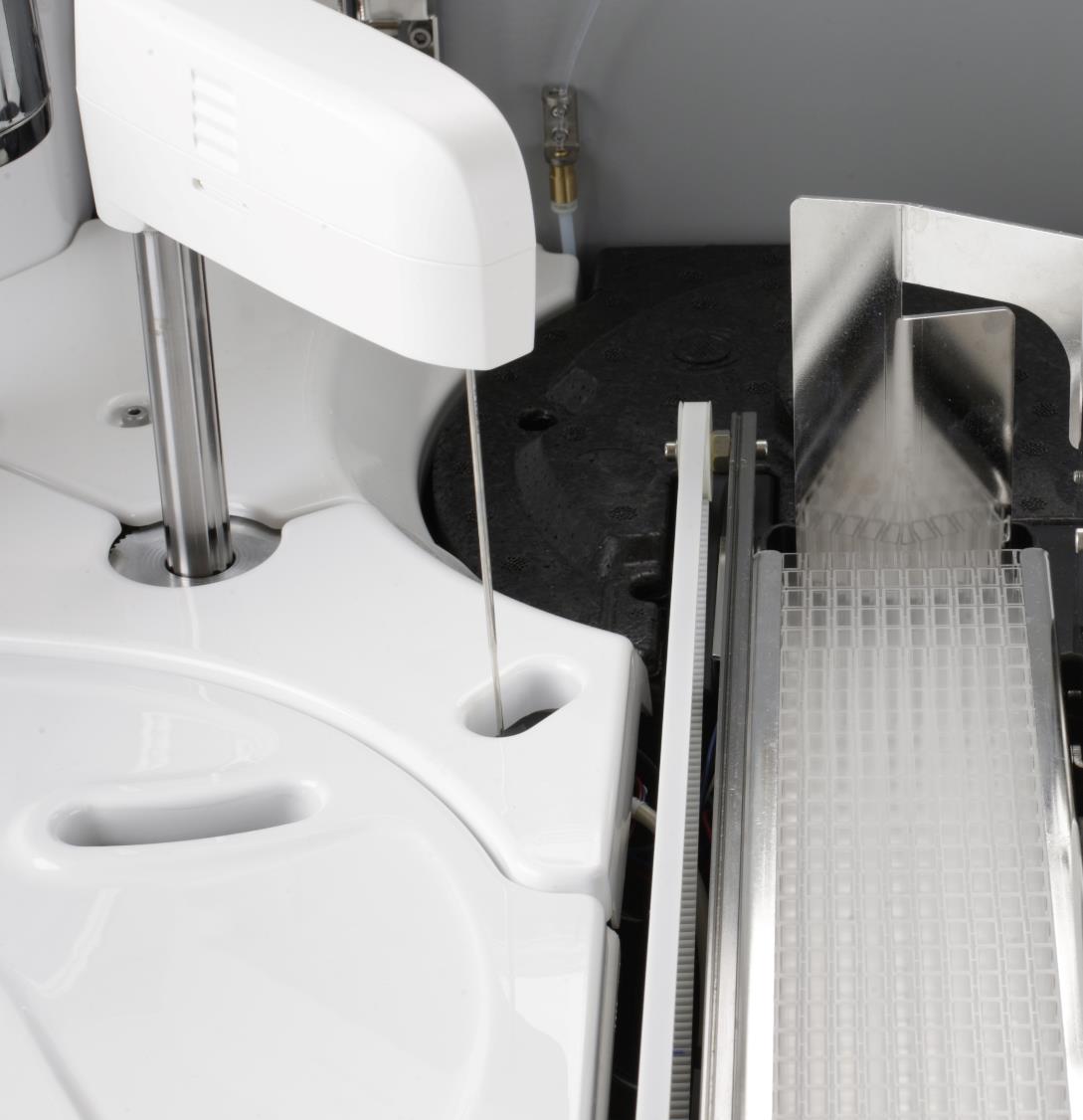 Automatyzacja laboratorium
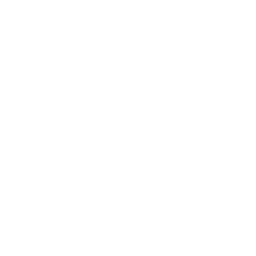 Automatyczny dzienny startup
Gotowy w przeciągu kilku minut
Identyfikacja odczynników oraz próbek za pomocą kodów kreskowych
Detektor skrzepu
Automatyczne powtórki przy błędzie aspiracji próbki
Automatyczny start
Jeżeli wszystkie elementy znajdują się na pokładzie 
Automatyczne rozcieńczenia
Mniej pracy manualnej
Testy reflex
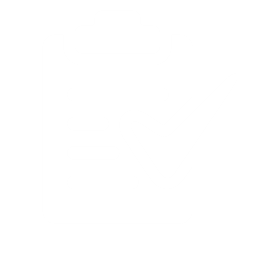 Prosty w obsłudze
Do 3 h pracy bez nadzoru
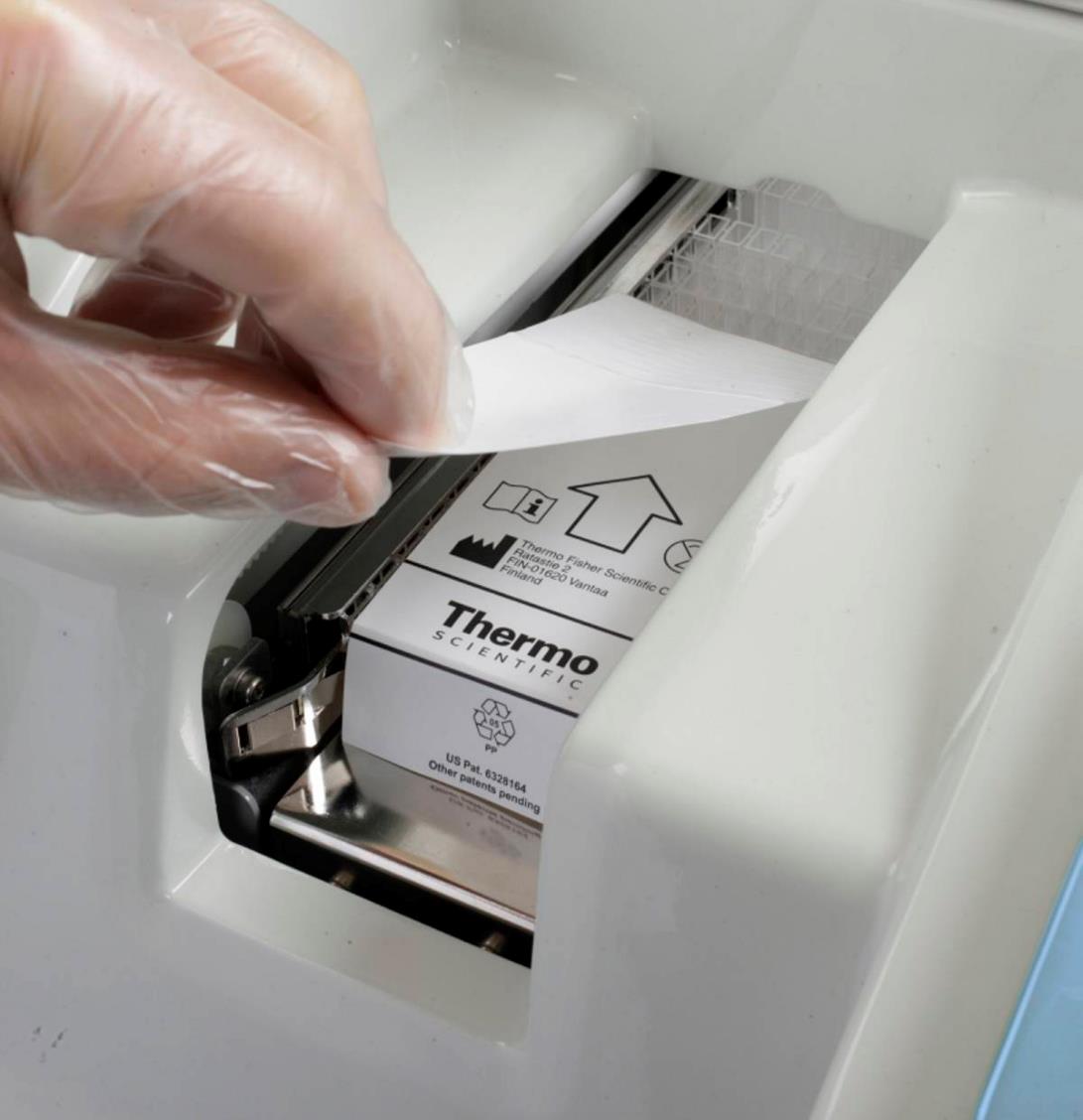 Kuwety TENCELL
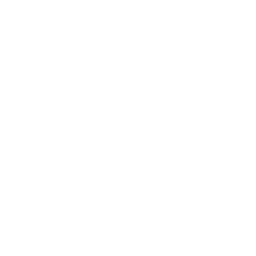 Jednorodna technologia kuwet
Zapewnia integralność wyników 

Kuwety jednorazowego użytku
Nie wymagają mycia
Zmniejszają kontaminację oraz oszczędzają wodę 

Niskie zużycie reagentów
Minimalizacja kosztów
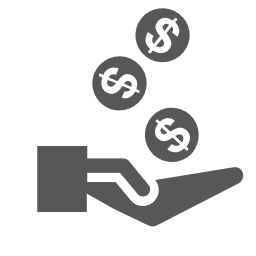 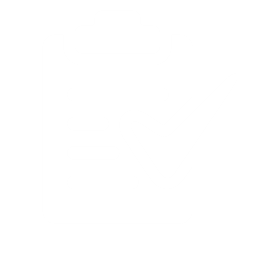 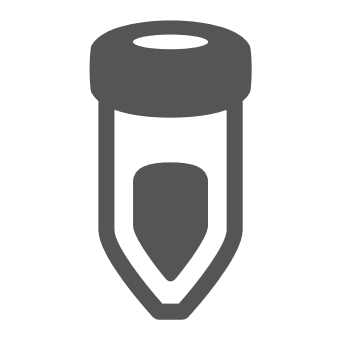 Mała objętość reakcyjna
120–300 µl
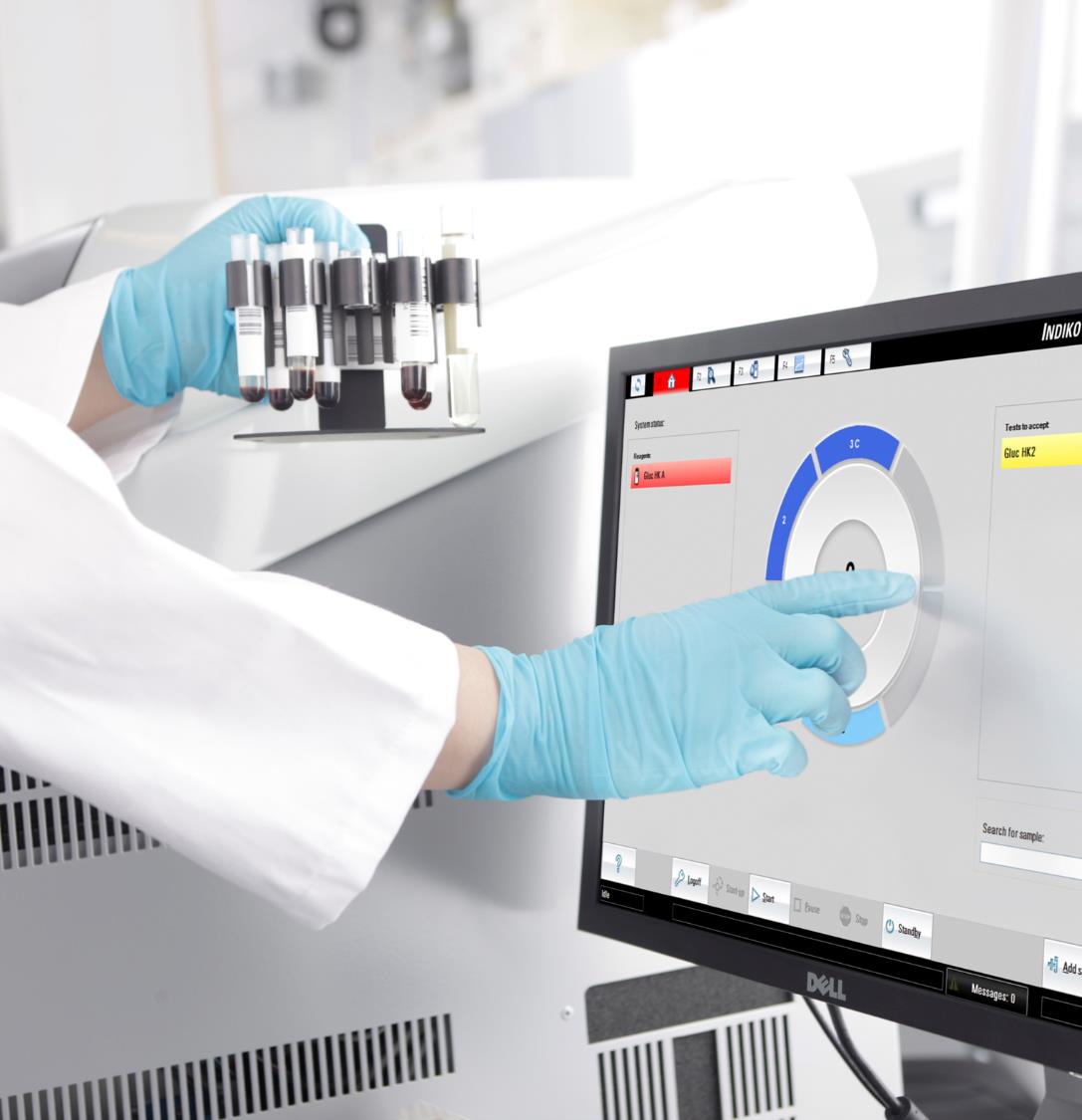 Wygodne w użyciu oprogramowanie
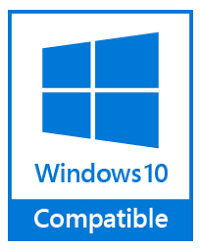 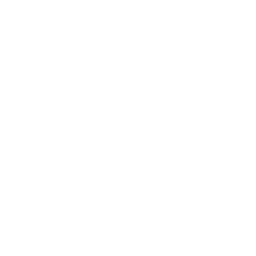 Intuicyjne oprogramowanie
Polska wersja językowa
Opcjonalny ekran dotykowy

Dwukierunkowa komunikacja LIS
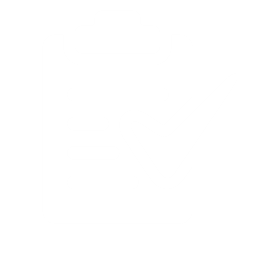 Wiarygodność systemu
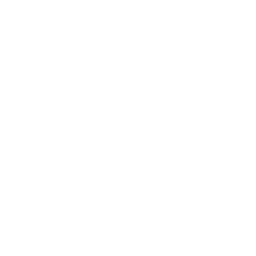 W pełni walidowane rozwiązanie(analizator, reagenty, kalibratory, kontrola jakości, aplikacje)
Kompletne rozwiązanie
Metody, kalibratory, kontrole identyfikowalne z międzynarodowymi metodami referencyjnymi
Wiarygodność
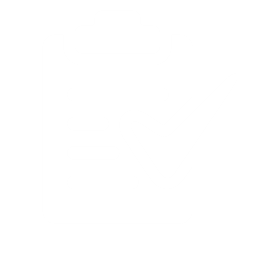 Pełna odpowiedzialność za jakość po stronie producenta
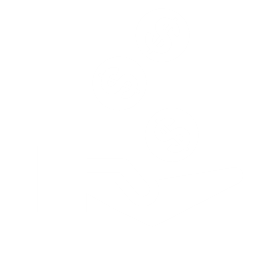 CE certyfikat oraz pełna zgodność  IVD
Główne zalety
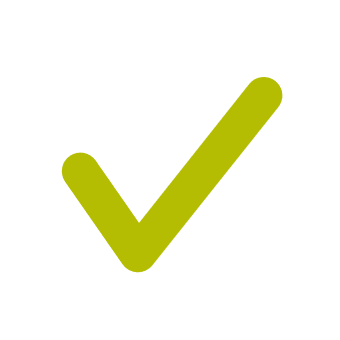 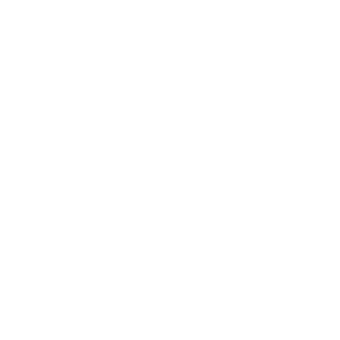 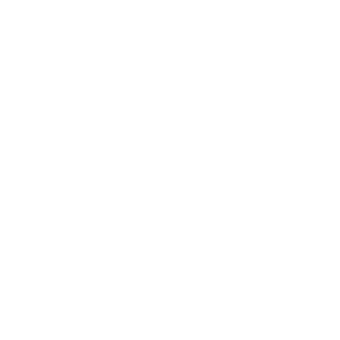 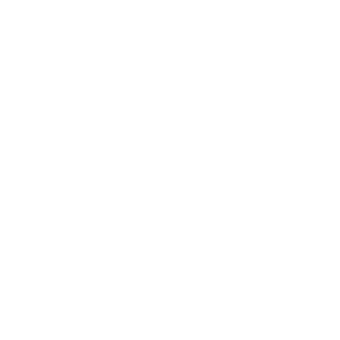 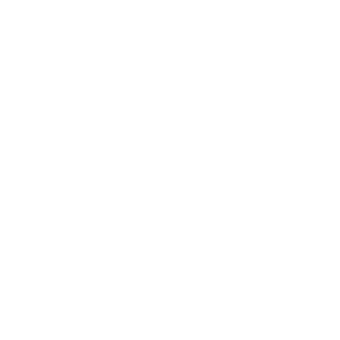 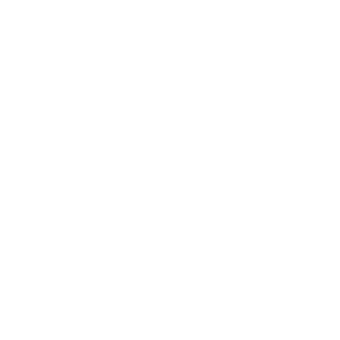 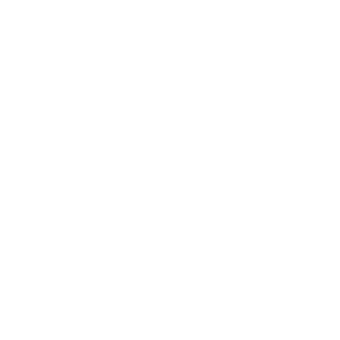 Niewielki, elastyczny analizator o dużej wydajności
Automatyzacja codziennych czynności i łatwość obsługi
Niskie koszty utrzymania i wysoka niezawodność
Wiarygodność wyników dzięki sprawdzonym rozwiązaniom systemowym
Duża oszczędność kosztów
Szerokie menu testów
Dziękuję za uwagę
Bartosz Wiza
t: +48 517 368 258
e: b.wiza@argenta.com.pl